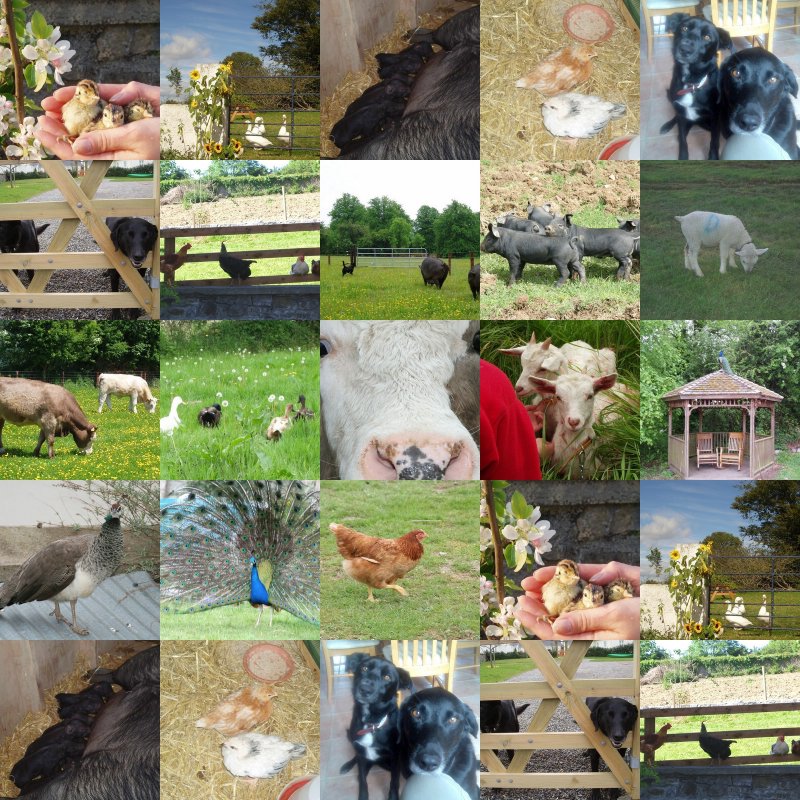 آكلة نباتات , مُفترسة و آكلة كل شيء .
[Speaker Notes: פתיחה]
نشاهد الفيلم
مهمة المشاهدة
ماذا نرى ؟
من يأكل من ؟
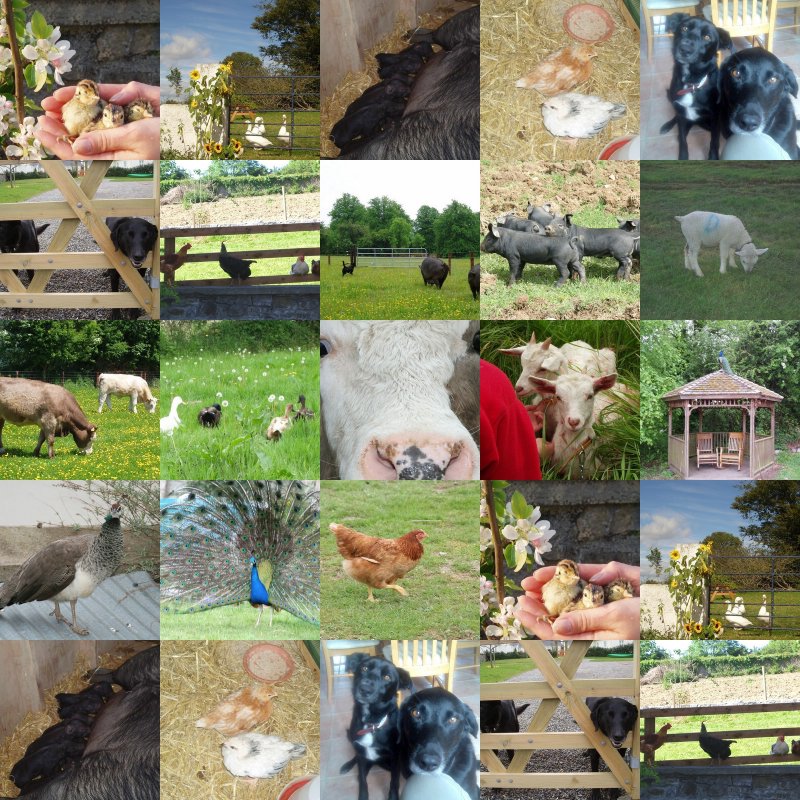 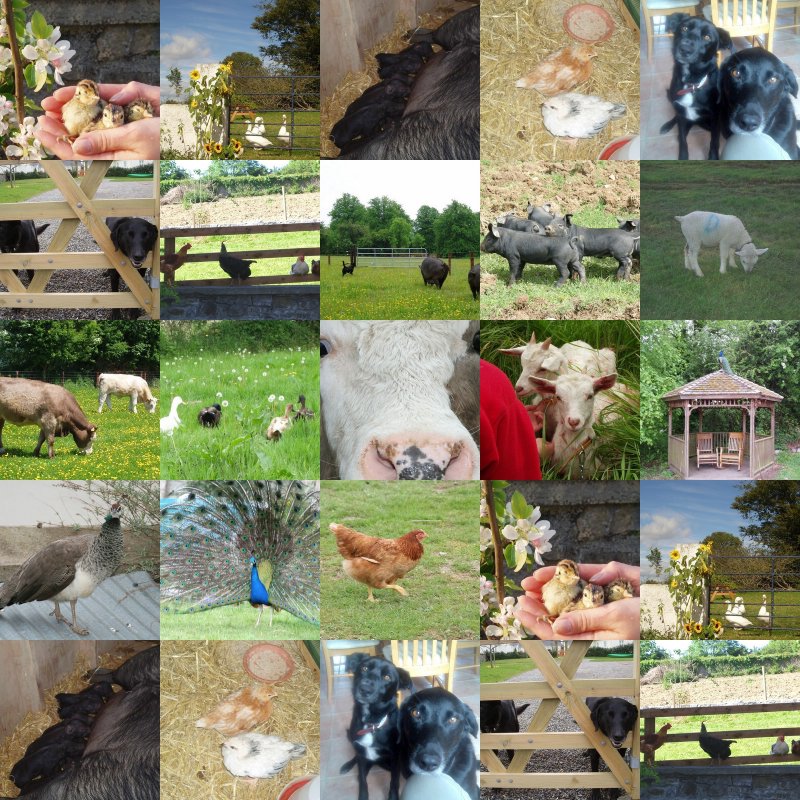 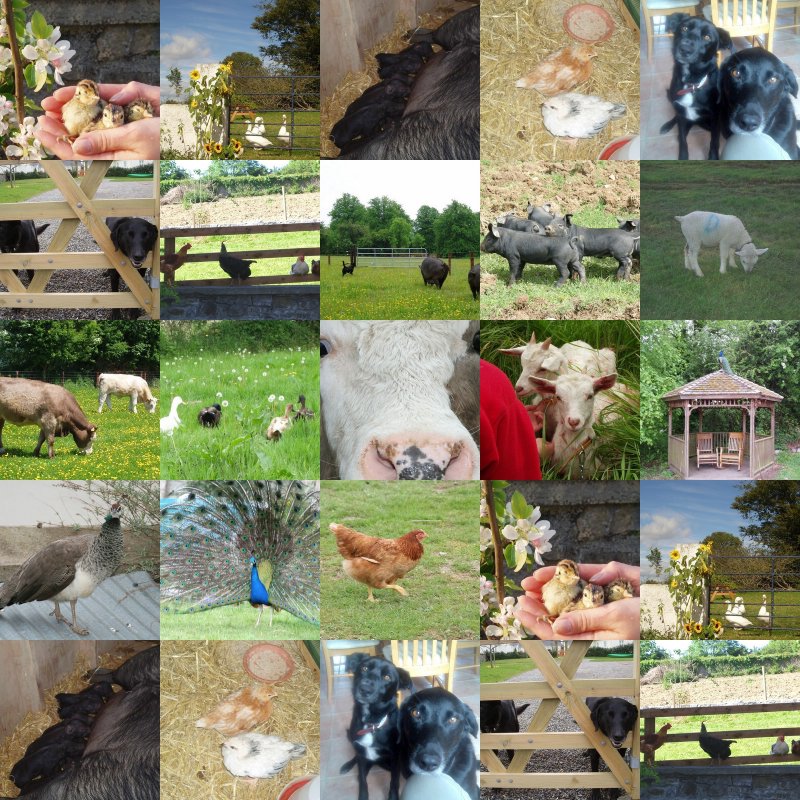 [Speaker Notes: פתיחה: عرض مقطع من اמהסרטון
ماذا ترون , من يأكل من ؟]
أتجول بالساحة,آكل  البذور  .
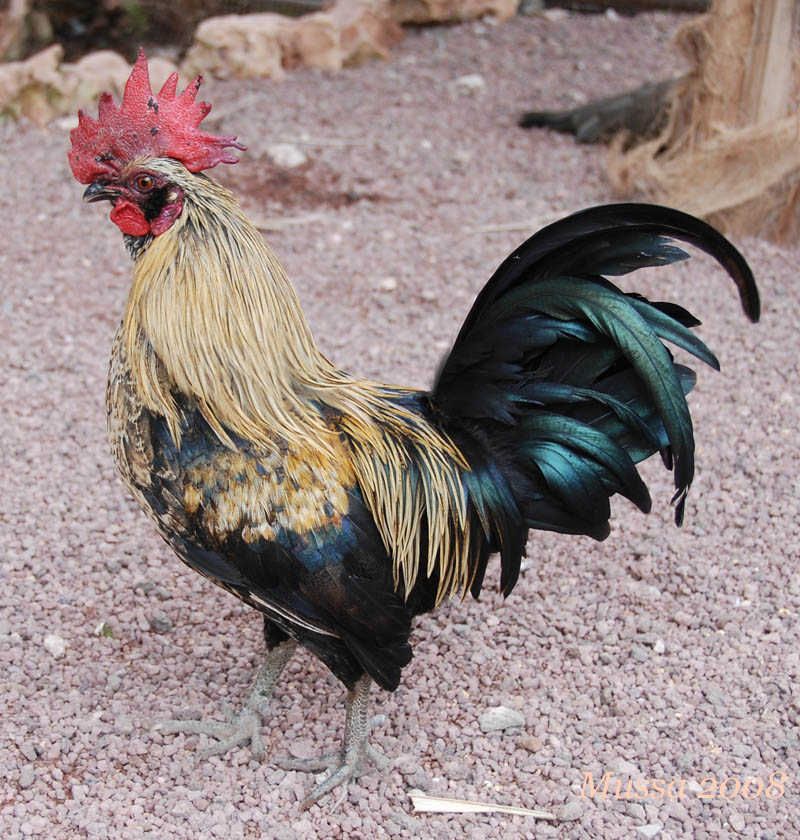 ماذا آكل ؟
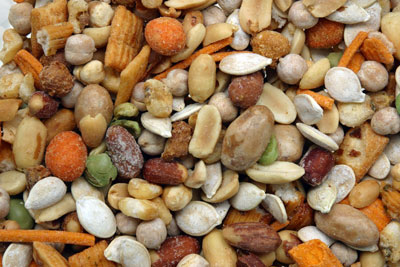 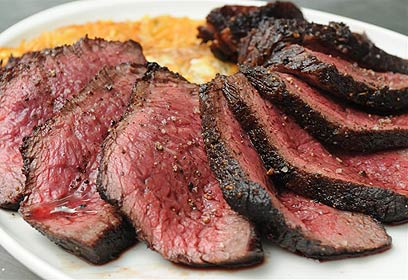 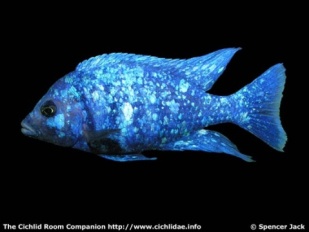 أنا         نباتي ؟     مفترس ؟   آكل كل شيء؟
[Speaker Notes: התנסות]
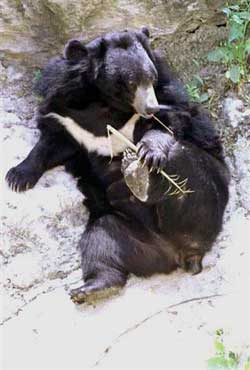 أعيش في الغابة ,
أصطاد السمك , أتسلق على الأشجار لآكل الثمار والأوراق .
ماذا آكل ؟
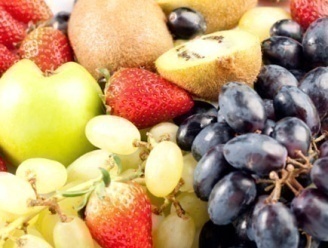 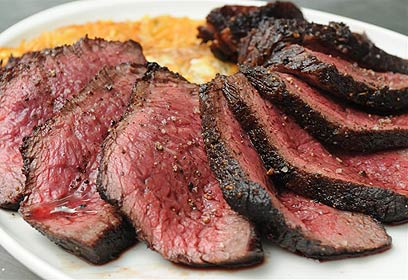 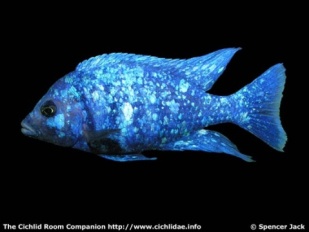 أنا         نباتي ؟    مفترس ؟   آكل كل شيء؟
[Speaker Notes: התנסות]
أحبُ  الركض بالحقلِ 
وأكْلَ العُشب.
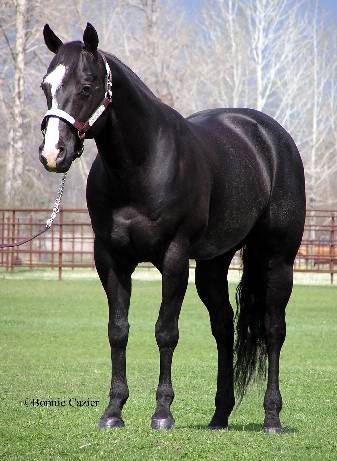 ماذا آكل ؟
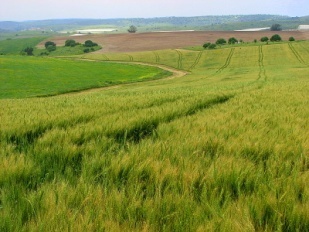 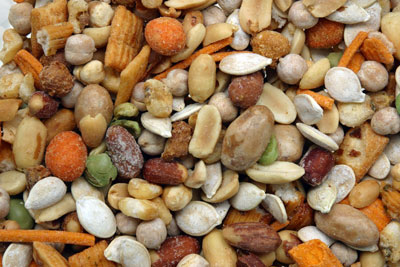 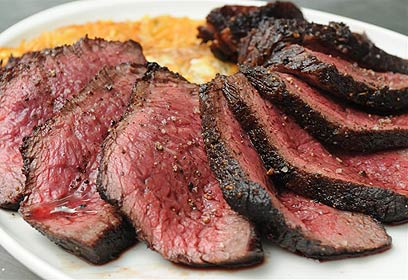 أنا         نباتي ؟     مفترس ؟   آكل كل شيء؟
[Speaker Notes: התנסות]
أحبُ أن أطيرَ في الجو, واصطاد الحشرات والديدان.
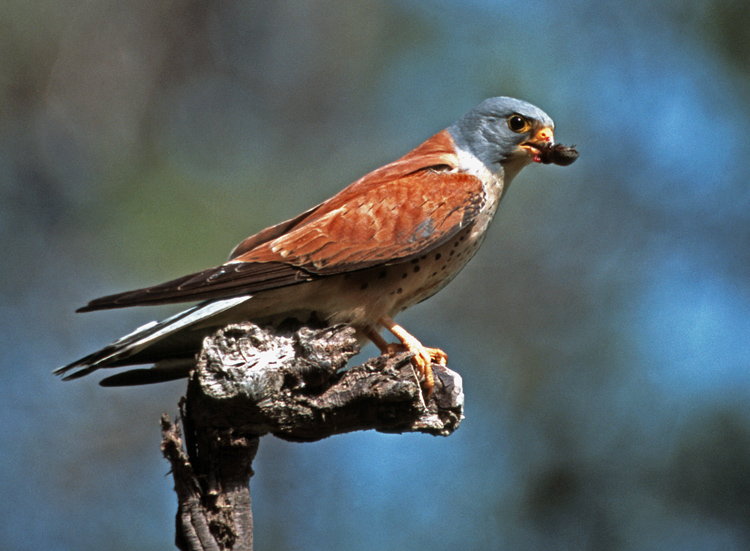 ماذا آكل ؟
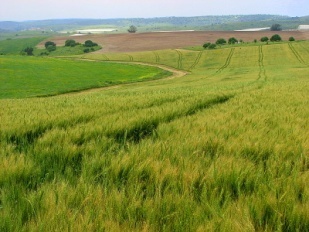 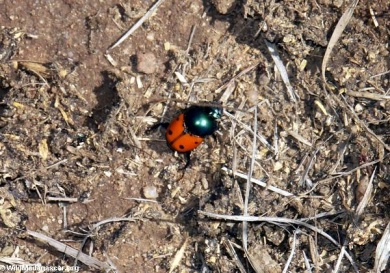 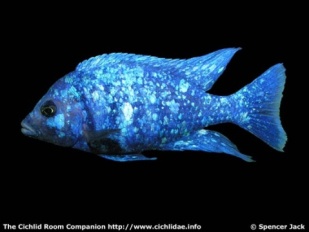 أنا         نباتي ؟     مفترس ؟   آكل كل شيء؟
[Speaker Notes: התנסות]
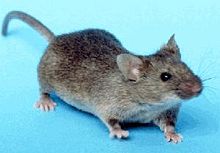 أنا صغير الحجم , أحب أكل الجُبنة  ,الخضار 
والحشرات.
ماذا آكل ؟
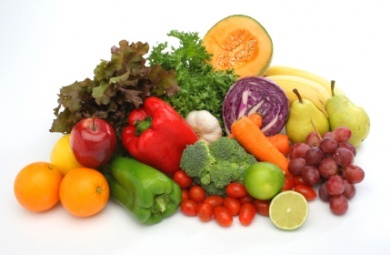 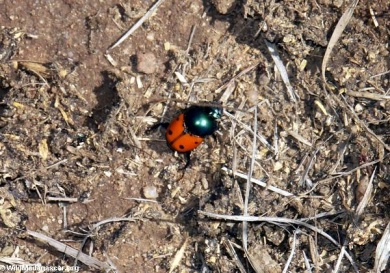 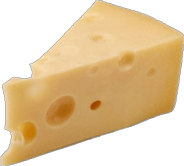 أنا         نباتي ؟     مفترس ؟   آكل كل شيء؟
[Speaker Notes: התנסות]
أنا ملكُ الحيوانات وأحبُ أن أصطادَ طعامي
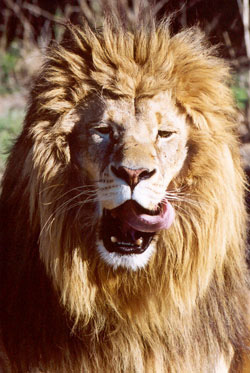 ماذا آكل ؟
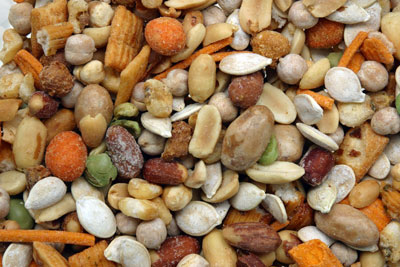 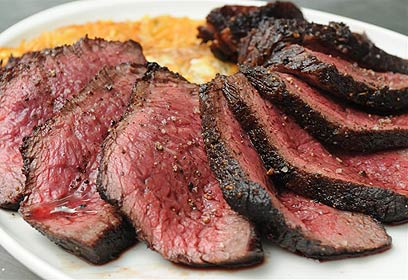 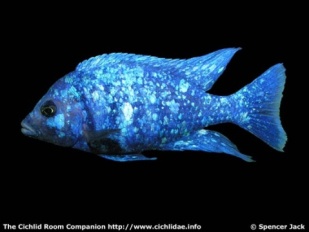 أنا         نباتي ؟     مفترس ؟   آكل كل شيء؟
[Speaker Notes: התנסות]
نفتحُ الكتاب
قراءة في الكتاب ص 28
     ماذا تأكل الحيوانات ؟






   وأجيبوا  بالدفتر  على الأسئلة في أسفل الصفحة.
[Speaker Notes: המשגה]
نُشاهد  الفيلم
مهمة المشاهدة
من آكل النبات ؟ من مُفترس ? ومن آكل كل شيء
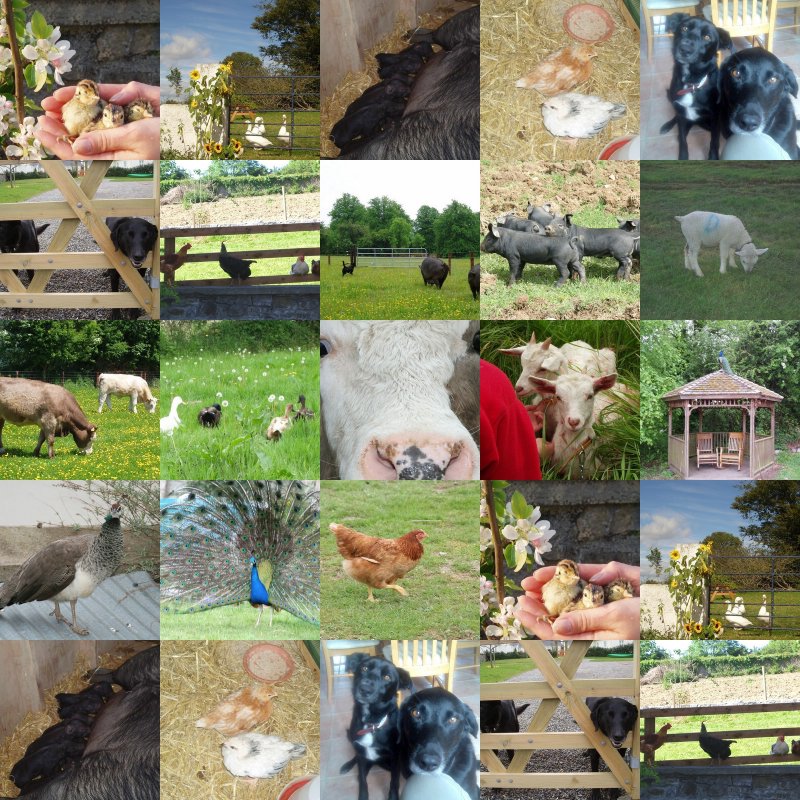 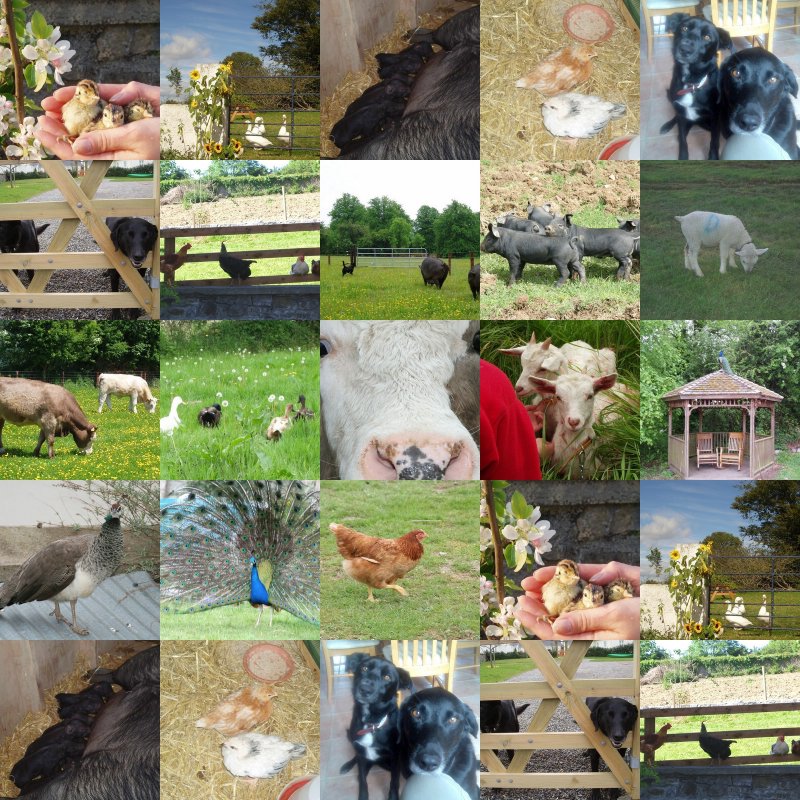 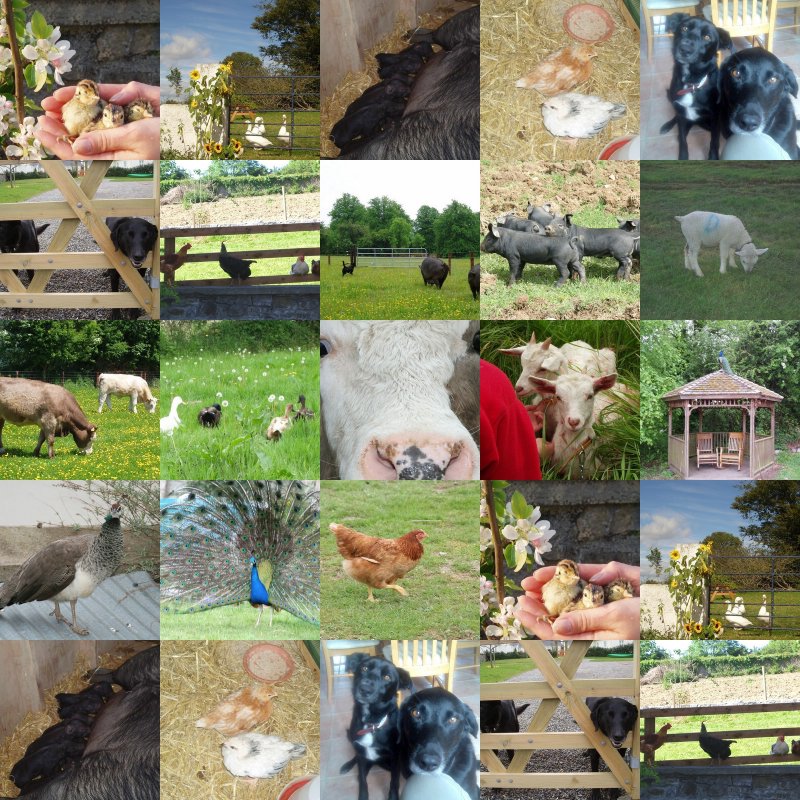 [Speaker Notes: יישום- سؤال 1]
أحيطوا بدائرة
النباتي بالأخضر المفترس بالبنيوآكل كل شيء بالأحمر
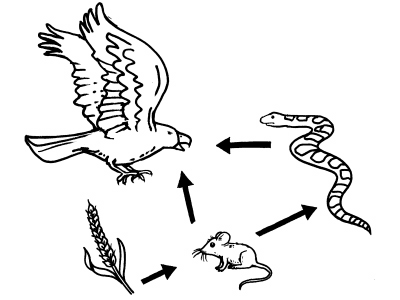 [Speaker Notes: יישום: تخطيط لسلسلة غذاء , الطالب يُحيط بدائرة النباتي بالأخضر المفترس بالبني وآكل كل شيء بالأحمر]
רפלקציה  تلخيص الدرس
ماذا تعلمنا اليوم ؟
ما الفرق بين آكل النبات , مفترس وآكل كل شيء؟ 
هل الإنسان نباتي , مُفترس أو آكل كل شيء ؟
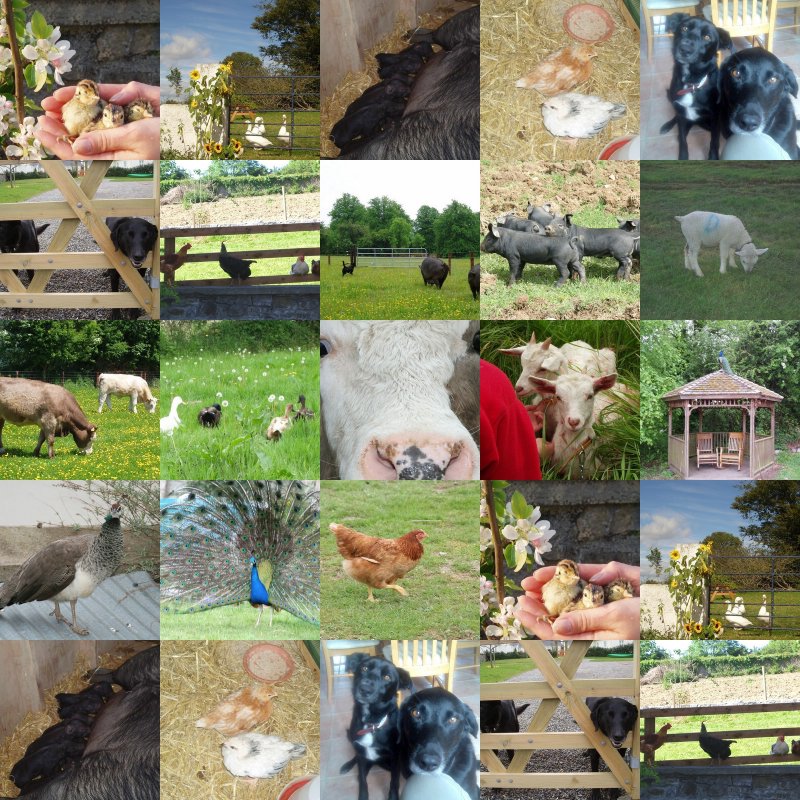 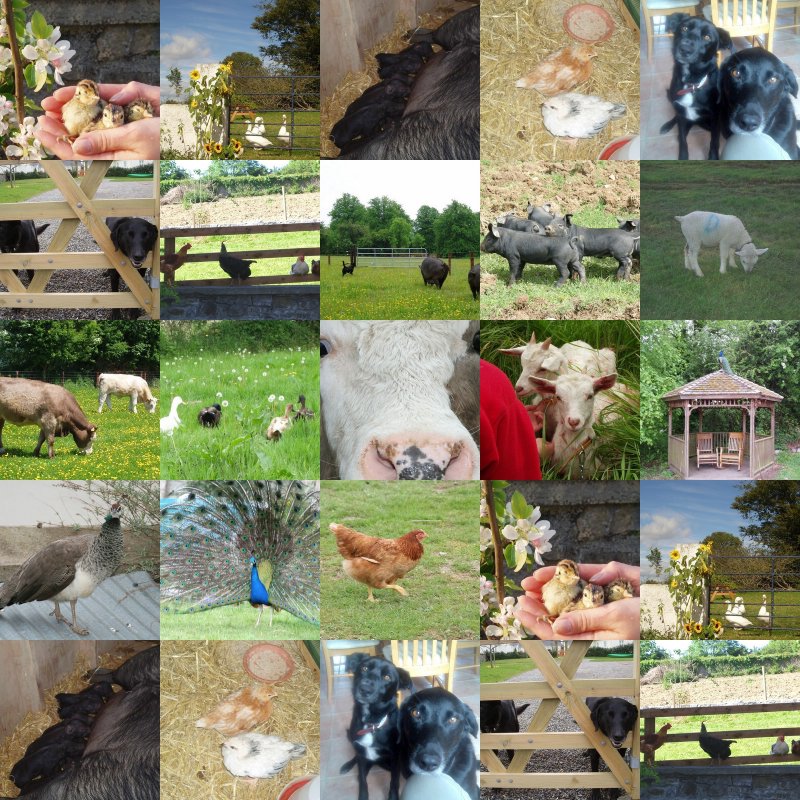 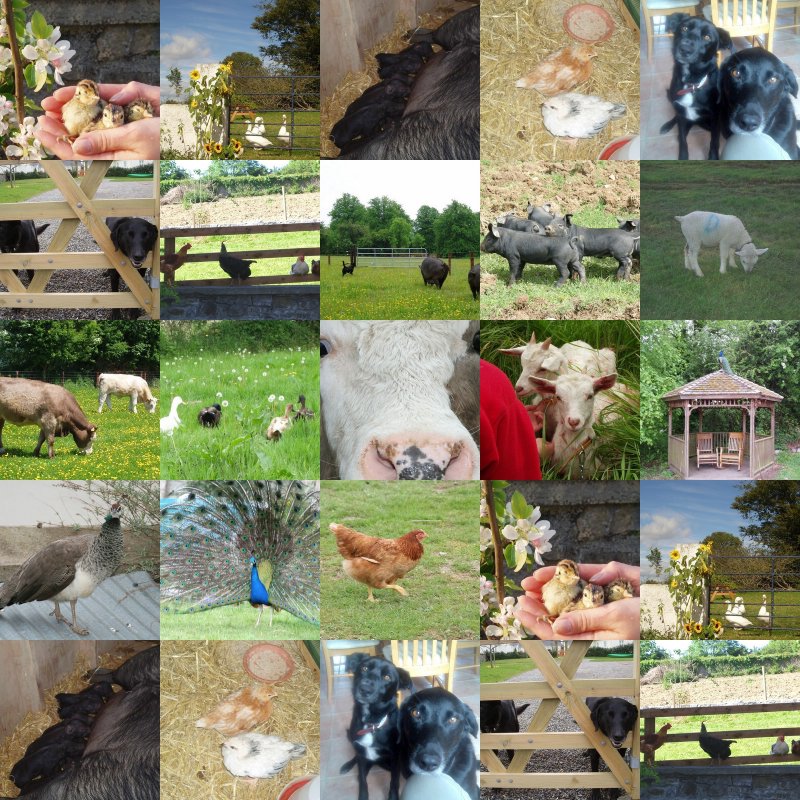 [Speaker Notes: التمييز بين آكل النبات , مفترس وآكل كل شيء]